Course Overview
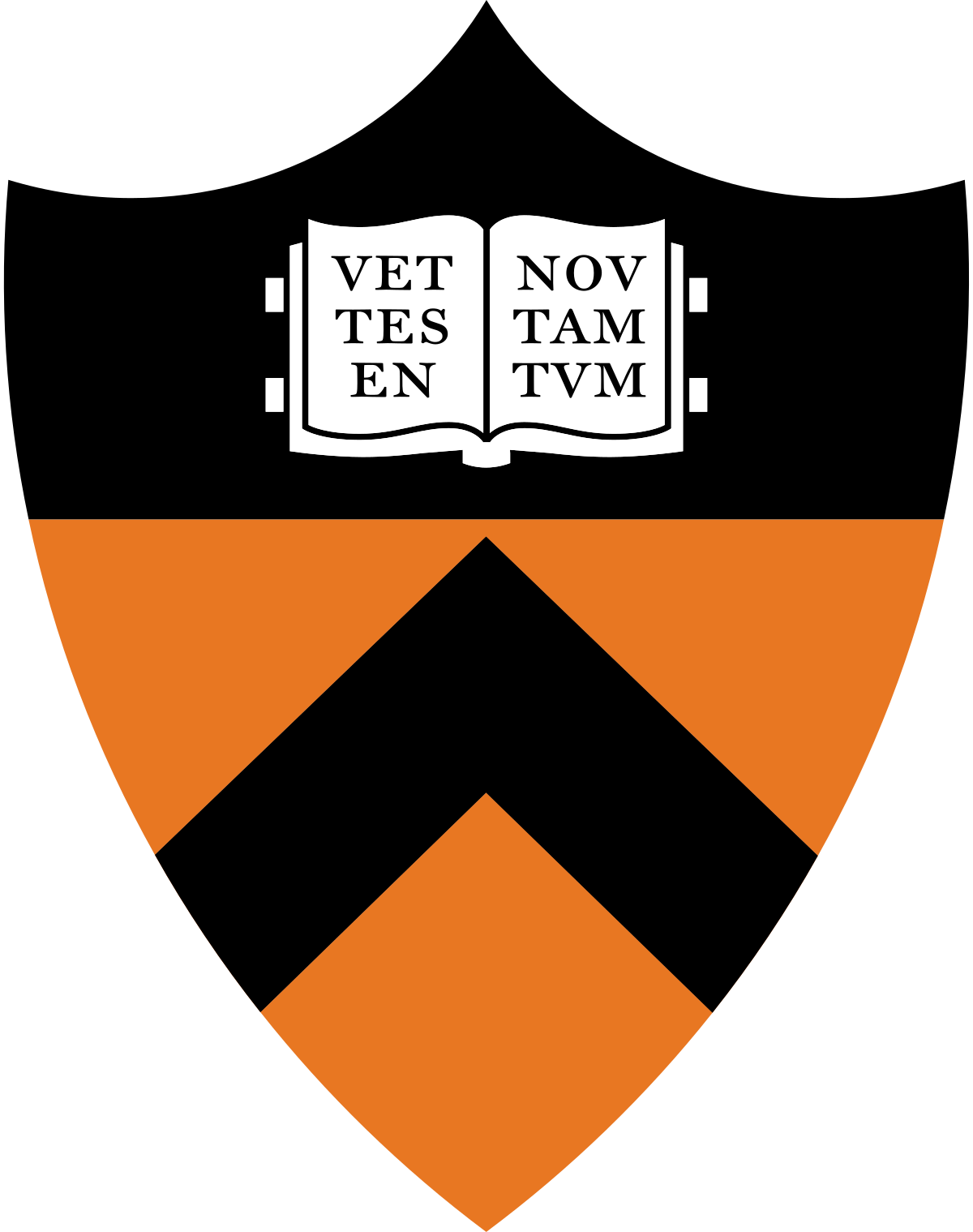 COS 418: Distributed Systems
Lecture 2

Wyatt Lloyd
[Speaker Notes: ..[tell students to point chat at me]]
Learning Objectives
Reasoning about concurrency
Reasoning about failure
Reasoning about performance

Building systems that correctly handle concurrency and failure

Knowing specific system designs and design components
[Speaker Notes: [Also mention art of abstraction design]]
Lectures
M/W 10-1050a
Recorded for the first 2 weeks, then TBD…
Slides posted in advance

Core topics, system design components, system designs…

You should be actively thinking during the lectures
Course Staff Intro 1
Wyatt Lloyd Intro

Haonan Lu Intro
Precepts
F 10-1050a or 11-1150a
Not recorded. Slides will be posted.

Helps with assignments and/or reinforces lecture material

Actively work through problems together
Course Staff Intro 2
Jianan Lu Intro

Fan Yi Intro

Abhishek Singh Intro
Grading
Two exams (50%)
Midterm 25%
Final 25%

Assignments (50%)
Five assignments 10% each
Exams
Three-hour take home exams
Should not have time pressure
Open book (but if you don’t study it will create time pressure)
No clarification on material covered in class once exam window opens

Midterm:
3 hours you choose on March 10
I will be available for clarification during a 3 hour time window

Final
3 hours you choose between May 6 and 14th
I will be available for clarification during two 3 hour time windows
Exams
Test learning objectives mostly using designs covered in lectures

And tests knowledge of specific design patterns and designs

Recipe for success:
Attend lecture and actively think through problems
Ask questions during lecture and afterwards in my office hours
Attend precept and actively work through problems
Complete programming assignments
Study lecture materials for specific design patterns and designs
Run the system designs in your mind and see what happens
[Speaker Notes: [Attend lectures, actively think through problems, ask questions after class in my office hours,]
Midterm Review
March 12, in lieu of precepts, 10–1150a

Go over midterm together

One and only opportunity to argue for points
Programming Assignments
Reinforce / demonstrate all learning objectives!

1: “MapReduce” in Go
2: Distributed Snapshots
3: Raft Leader Election
4: Raft Log Consensus
5: Key-Value Storage Service
Programming Assignments
All are individual assignments

We will give you all the tests
Non-determinism for later tests though
Each failed test run => lose 50% of points for a test

Daily grading script emails your grade
We use exactly this grade
Programming Assignments- Late Policy
3 “free” late days
We assign them at the end of the semester to maximize your score
Used in 1 day granularity
Cannot use for last assignment (Deans date)

Late policy
G = Grade you would have earned if turned in on time
1 day late => 90%*G
…
> 5 days late => 50%*G
Policies: Write Your Own Code
Programming is an individual creative process.  At first, discussions with friends is fine.  When writing code, however, the program must be your own work.
Do not copy another person’s programs, comments, or any part of submitted assignment.  This includes character-by-character transliteration but also derivative works.  Cannot use another’s code, etc. even while “citing” them.
Writing code for use by another or using another’s code is academic fraud in context of coursework.
Do not publish your code e.g., on github, during/after course!
14
Policies: Write Your Own Code
Programming is an individual creative process.  At first, discussions with friends is fine.  When writing code, however, the program must be your own work.
Do not copy another person’s programs, comments, or any part of submitted assignment.  This includes character-by-character transliteration but also derivative works.  Cannot use another’s code, etc. even while “citing” them.
Writing code for use by another or using another’s code is academic fraud in context of coursework.
Do not publish your code e.g., on github, during/after course!
Don’t Plagiarize!
15
Warnings
This is a 400-level course,
with expectations to match.
16
Warning #1: Assignments are a LOT of work
Assignment 1 is purposely easy to teach Go.  Don’t be fooled.
Starting 3-4 days before deadline for later assignment => Disaster.
Distributed systems are hard
Need to understand problem and protocol, carefully design
Can take 5x more time to debug than “initially program”
Assignment #4 builds on your Assignment #3 solution, i.e., you can’t do #4 until your own #3 is working!  (That’s the real world!)
17
Programming Assignment Statistics
Self Reported Hours Spent on Assignments: Median [Min-Max]

1-1:	 2  [1-6]
1-2:	 3  [1-8]
1-3:	 4  [1-10]
2:	 6  [2-15]
3:	12 [5-29]
4:	30 [10-100+]
5:	14 [3-25]
Warning #2: Software engineering, not just programming
COS 126, 217, 226 told you how to design & structure your programs. This class doesn’t.
Real software engineering projects don’t either.
You need to learn to do it. 
If your system isn’t designed well, can be significantly harder to get right.
Your friend:  test-driven development
We’ll supply tests, bonus points for adding new ones
19
Warning #3: Don’t expect 24x7 answers
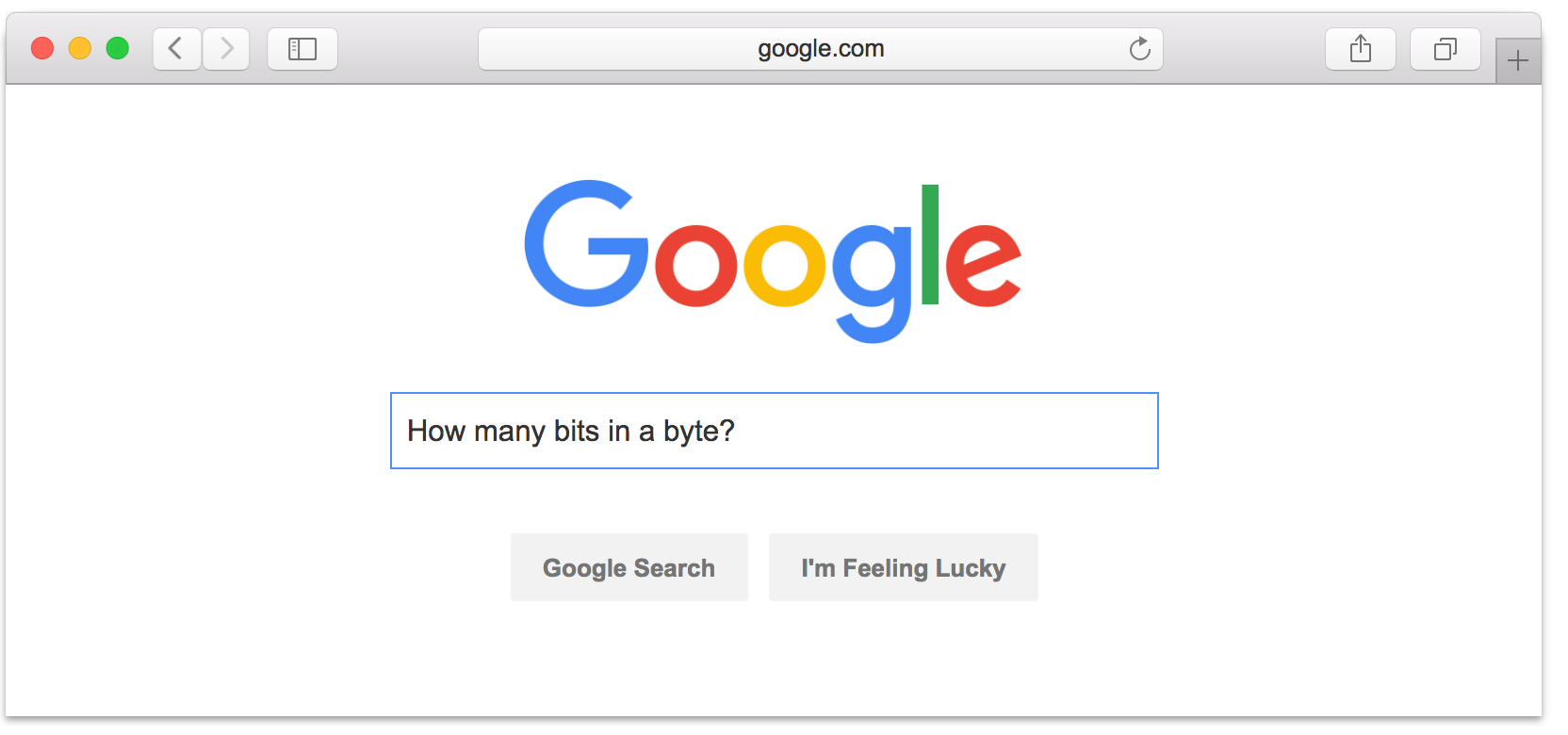 Try to figure out yourself
Ed discussion not designed for debugging
Utilize right venue:  Go to office hours
Send detailed Q’s / bug reports, not “no idea what’s wrong”	
Staff are not on pager duty 24 x 7
Don’t expect response before next business day
Questions Friday night @ 11pm should not expect fast responses.  Be happy with something before Monday.
Implications
Students should answer each other (+ it’s worth extra credit)
Start your assignments early!
20
Programming Assignments
Recipe for disaster
Start day assignment is due
Write code first, think later
Test doesn’t pass => randomly flip some bits
Assume you know what program is doing
Programming Assignments
Recipe for success
Start early (weeks early)
Think through a complete design
Progressively build out your design (using tests to help)
Checkpoint progress in git (and to github) frequently
Debug, debug, debug
Verify program state is what you expect (print it out!)
Write your own smaller test cases
Reconsider your complete design
Attend office hours
Programming Assignment Office Hours
20 hours of office hours per week!

Schedule posted on Ed discussion

Expectations
No: “You have a bug on line 17.”
Yes: Helping you think like they would think about a problem
Course Overview Conclusion
Attend lecture, attend precept, think actively!

Start programming assignments early, use the right strategy!

Super cool distributed systems stuff starts Monday!
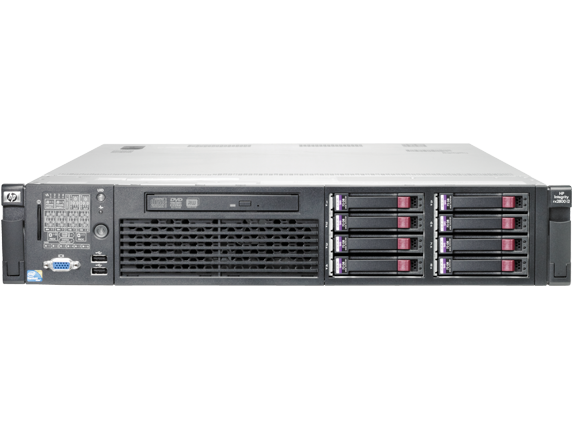 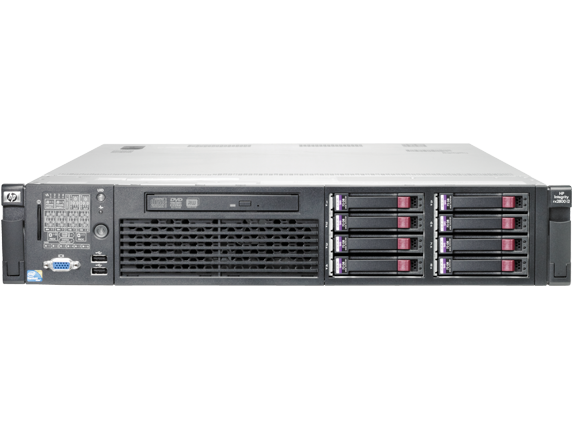 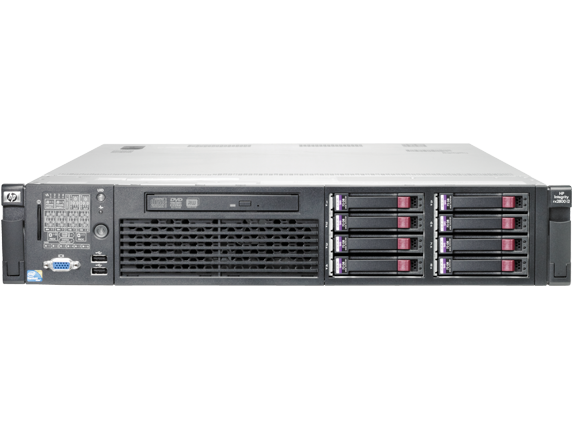 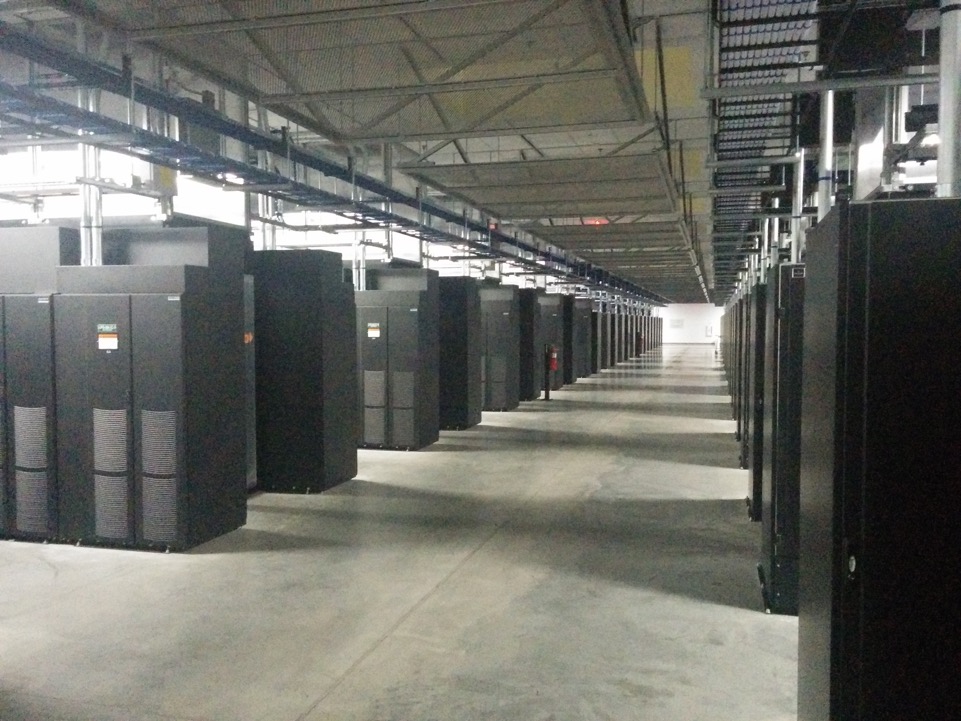 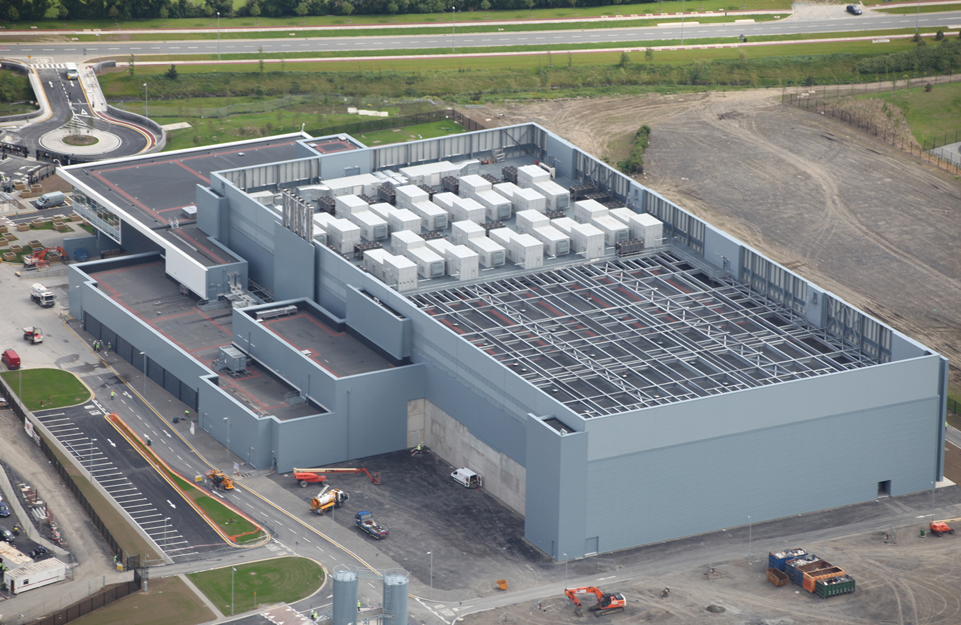